Štúdium učiteľstva chémie
Príprava študentov učiteľstva chémie
Experimentálna výučba v nových moderných laboratóriách
Počítačom podporované experimenty
Metodiky pre bádateľsky orientovanú výučbu pripravené v rámci projektu 
IT Akadémia – vzdelávanie pre 21. storočie  
Ako učiť a hodnotiť v čase pandémie COVID-19
Príprava študentov učiteľstva chémie versus vzdelávanie učiteľov
Inovačné vzdelávanie učiteľov chémie v rámci projektu IT Akadémia:
Výučba chémie na SŠ so zameraním na rozvoj digitálnej a vedeckej gramotnosti
Informatika v prírodných vedách a matematike – predmet Chémia
Moduly: Počítačom podporované experimenty, bádateľsky orientovaná výučba, metóda SATL
Webináre pre učiteľov v čase pandémie COVID-19
Štúdium učiteľstva chémie
V akých priestoroch učíme – nové laboratóriá
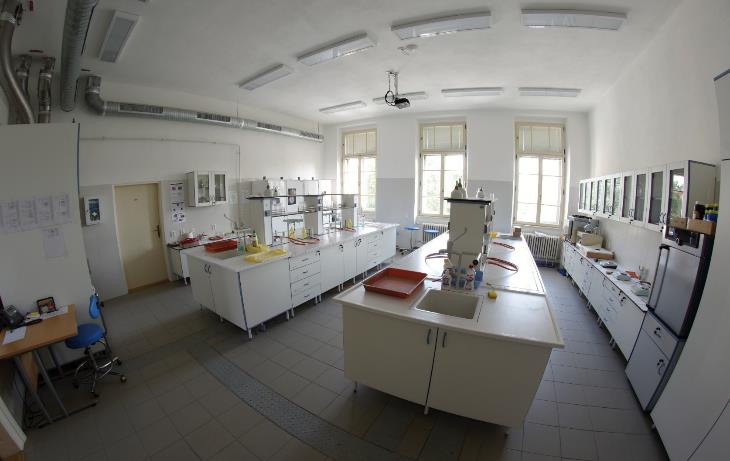 Laboratórium RC2L29, výučba predmetu Špeciálne praktikum školských pokusov I
Štúdium učiteľstva chémie
V akých priestoroch učíme – nové laboratóriá
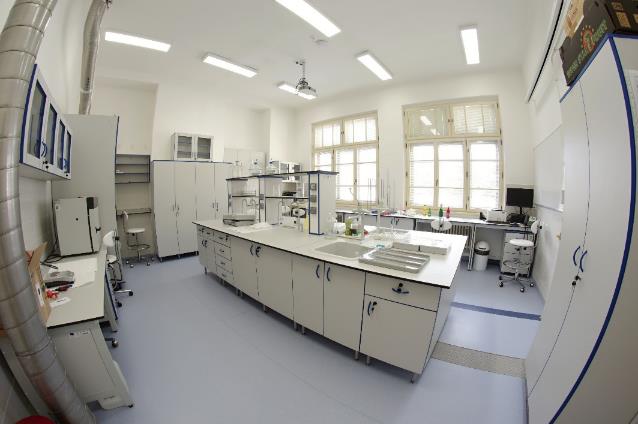 Laboratórium RC2L26 financované z projektu IT Akadémia
výučba predmetu Aktivizujúce metódy výučby chémie
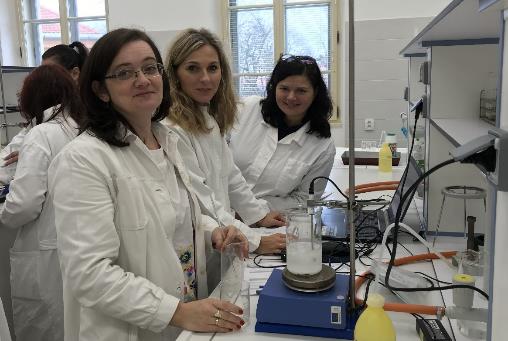 Počítačom podporované experimenty
Ako učíme? 
Metodiky pre PPE pripravené 
v projekte IT Akadémia
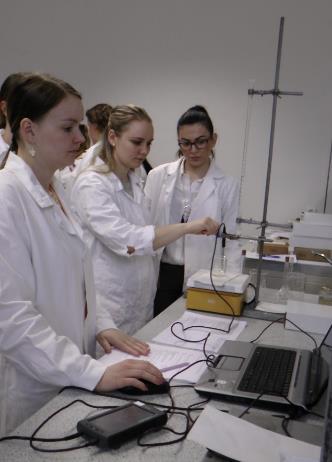 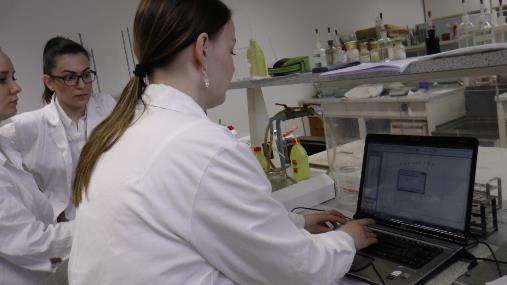 PPE: Stanovenie koncentrácie kyseliny octovej 
         v potravinárskom octe
výučba predmetu Aktivizujúce metódy výučby chémie
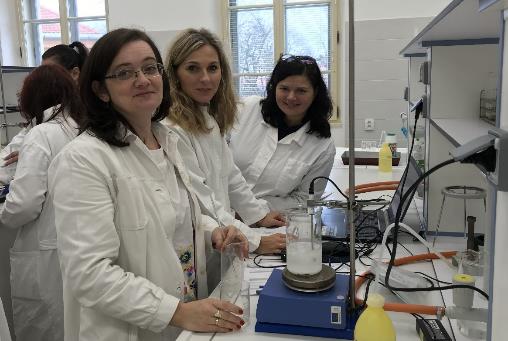 Bádateľsky orientovaná výučba
Ako učíme? Metodiky pre BOV pripravené v projekte IT Akadémia
Bádateľská aktivita: Výluh červenej kapusty ako indikátor pH  
  výučba predmetu Špeciálne praktikum školských pokusov I
Ako učiť a hodnotiť v čase pandémie
Ako pripravujeme študentov na výučbu v čase pandémie COVID-19
Ukážka sumatívneho hodnotenia
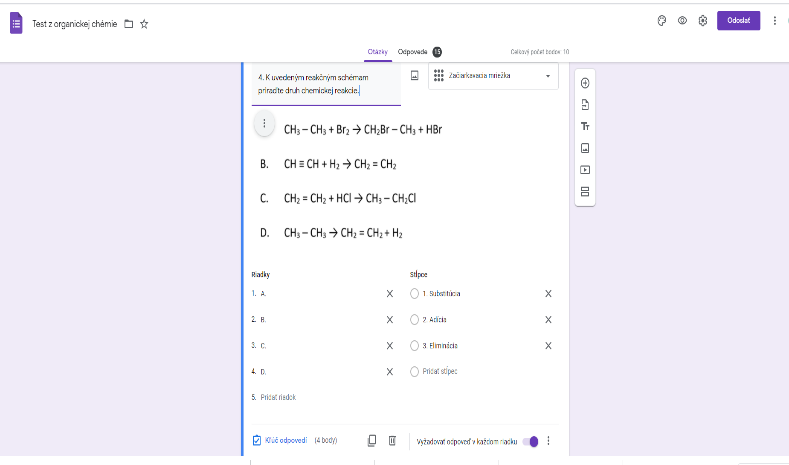 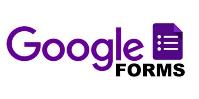 Ako učiť a hodnotiť v čase pandémie
Ako pripravujeme študentov na výučbu v čase pandémie COVID-19 
Ukážka formatívneho hodnotenia
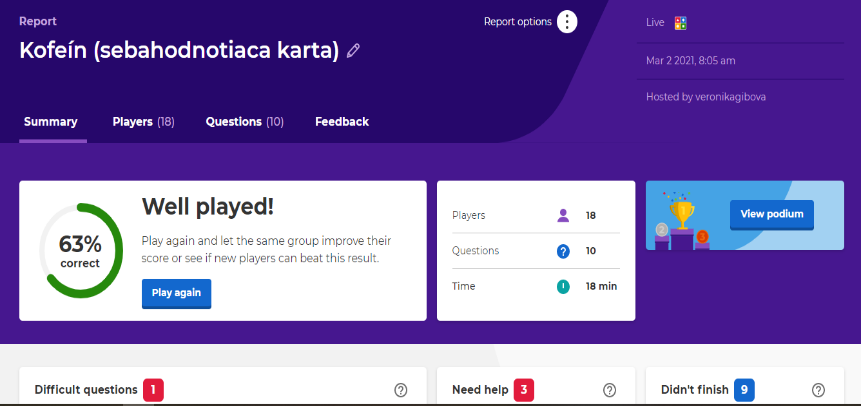 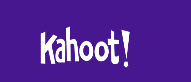 Ako vzdelávame učiteľov
Inovačné vzdelávanie učiteľov chémie v rámci projektu IT Akadémia
Výučba chémie na SŠ so zameraním na rozvoj digitálnej a vedeckej gramotnosti
Ako vzdelávame učiteľov
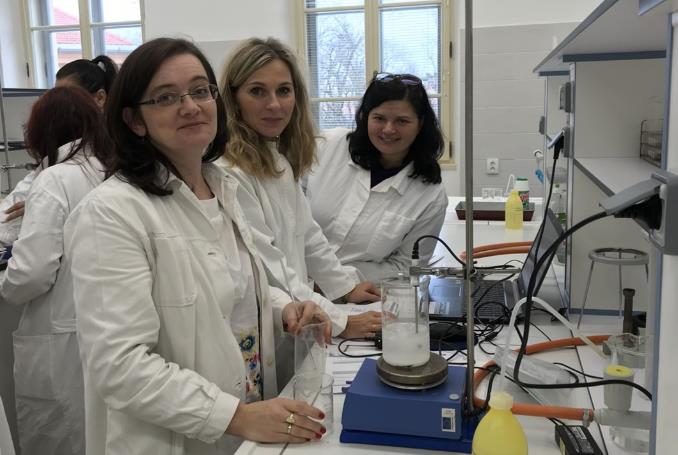 Inovačné vzdelávanie učiteľov chémie v rámci projektu IT Akadémia
Výučba chémie na SŠ so zameraním na rozvoj digitálnej a vedeckej gramotnosti
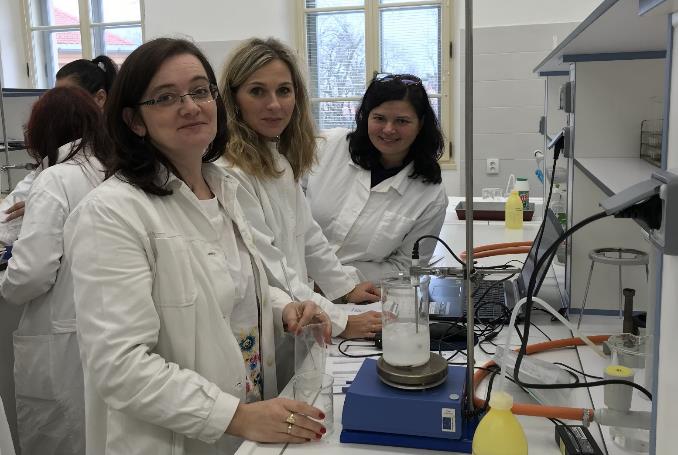 Ako vzdelávame učiteľov
Ako pripravujeme učiteľov na výučbu v čase pandémie COVID-2019 
Ukážka výučby s metódou SATL
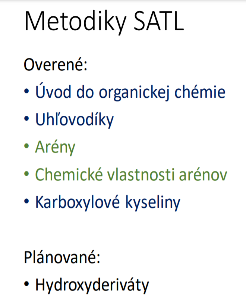 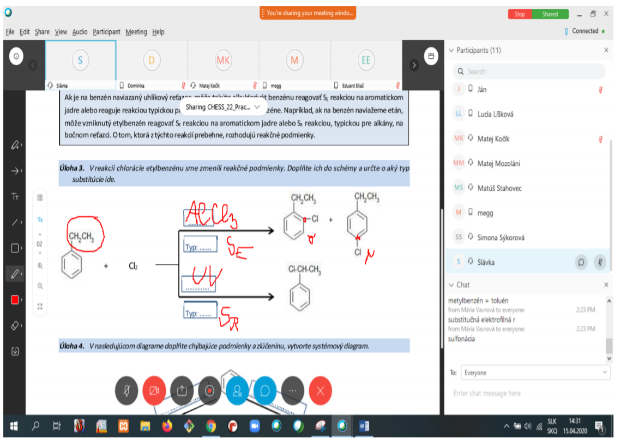 RNDr. Mária Vavrová, Gymnázium sv. Košických mučeníkov
Webináre pre učiteľov projekt IT Akadémia
Zoznam webinárov realizovaných v čase pandémie COVID-19
Klub učiteľov chémie
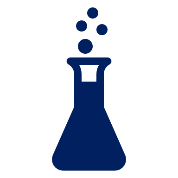 Formatívne hodnotenie vo výučbe chémie (06.12.2017 doc. RNDr. Mária Ganajová CSc.)
Nanomateriály pre biomedicínske aplikácie (18.1.2018 prof. RNDr. Renáta Oriňáková, DrSc.)
Zmeny v chemickom názvosloví organickej chémie (6.2.2018 doc. RNDr. Miroslava Martinková, PhD.)
Vitamíny – malé molekuly s veľkým účinkom (11.4.2018 doc. RNDr. Mária Kožurková, PhD.)
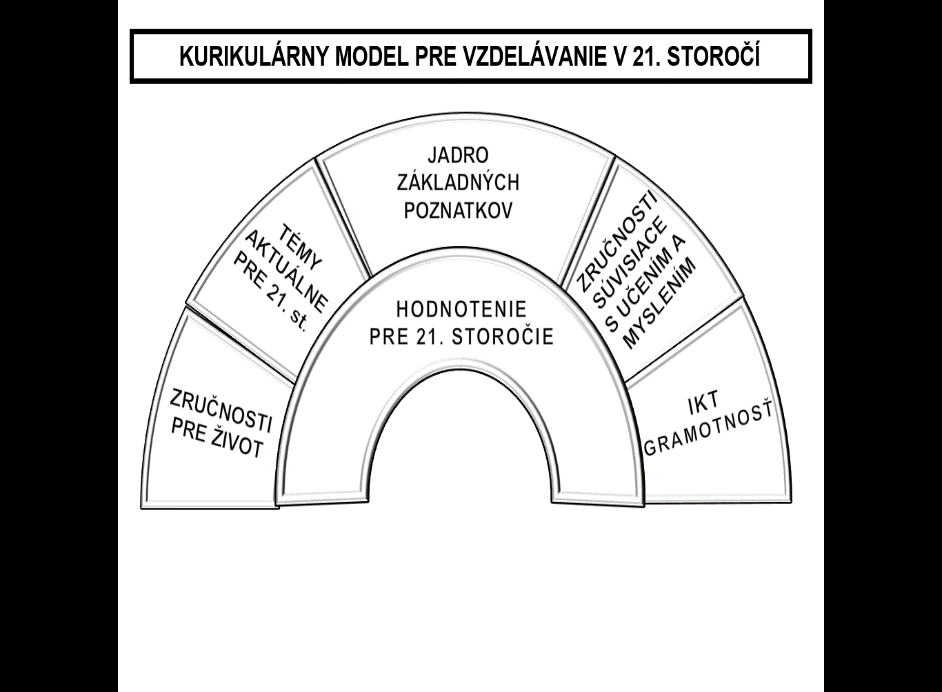 Atestačné práce
Atestačné práce